Criminal Law Data Analysis – Puerto Rico Edition
Student: Donnie Aikins, Salve Regina University, donnie.aikins@salve.edu
Mentor: Carlos Paniagua, Salve Regina University,
carlos.paniaguamejia@salve.edu
Researcher:  Diego Alcala, Defensoría Legal
Criminal Law Data Analysis – Puerto Rico Edition
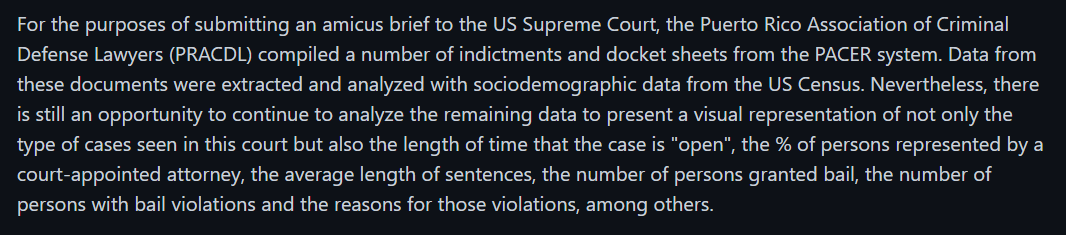 Criminal Law Data Analysis – Puerto Rico Edition
Goals
Present visual representations
Provide insight
Produce statistical testing and/or modelling
Criminal Law Data Analysis – Puerto Rico Edition
Timeframe
Start Date: 10/01/2021
End Date: 03/31/2022
Researcher Presentation: 05/19/2022
Criminal Law Data Analysis – Puerto Rico Edition
What we accomplished
Successful parse of indictments and dockets
Visual representations
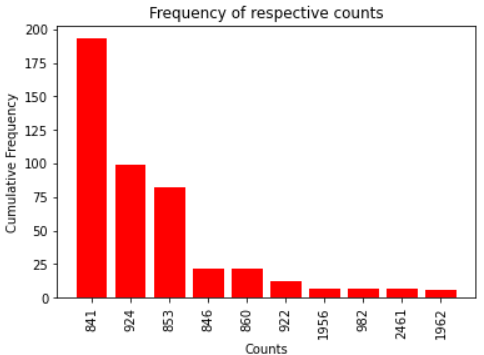 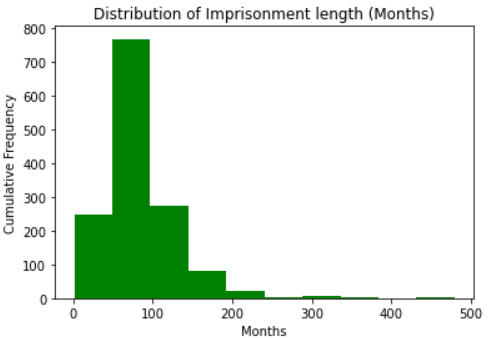 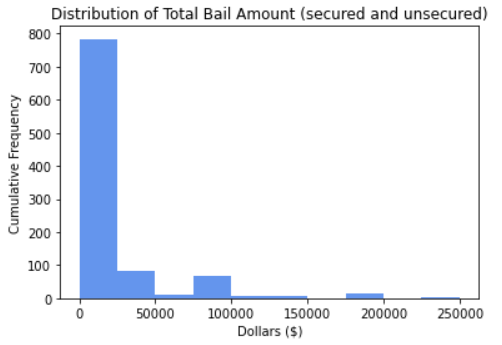 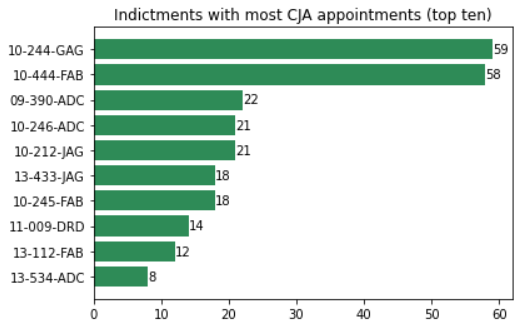 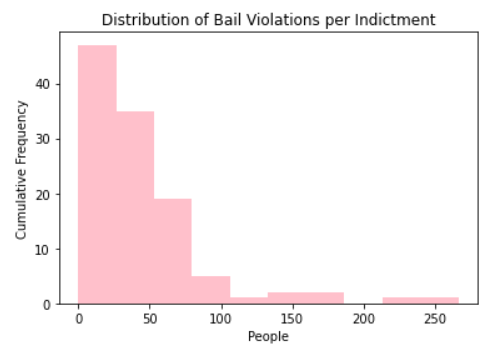 Lessons Learned
What went well?
What could be done differently?
Access to URI computing resources
Better understanding of law
Indictments and dockets
Counts
Process of sentencing, probation
Feedback from researcher
Impressed
Proved insights provided value to research
Inconsistency of data
Parser (python) failed to achieve 100% accuracy
Data manipulation manually or through iterative code
More data needed to run statistical tests/modelling
PACER system
Hypothesis testing
ANOVA
Final
Incorporation with Researcher
Interest in publishing works
GitHub Repo
Private repo;
https://github.com/cpaniaguam/us_court_pr_project
Publications/Contributions
List any papers or posters that you or your researcher authored or plan to author that incorporate work from this project
Contributions to Research 
Computing Community 
Please include links and topics!
Ask.CI contributions
https://ask.CI
Cyberteam Resources contributions
 https://necyberteam.org/resources
Github contributions
https://github.com/necyberteam
Other?